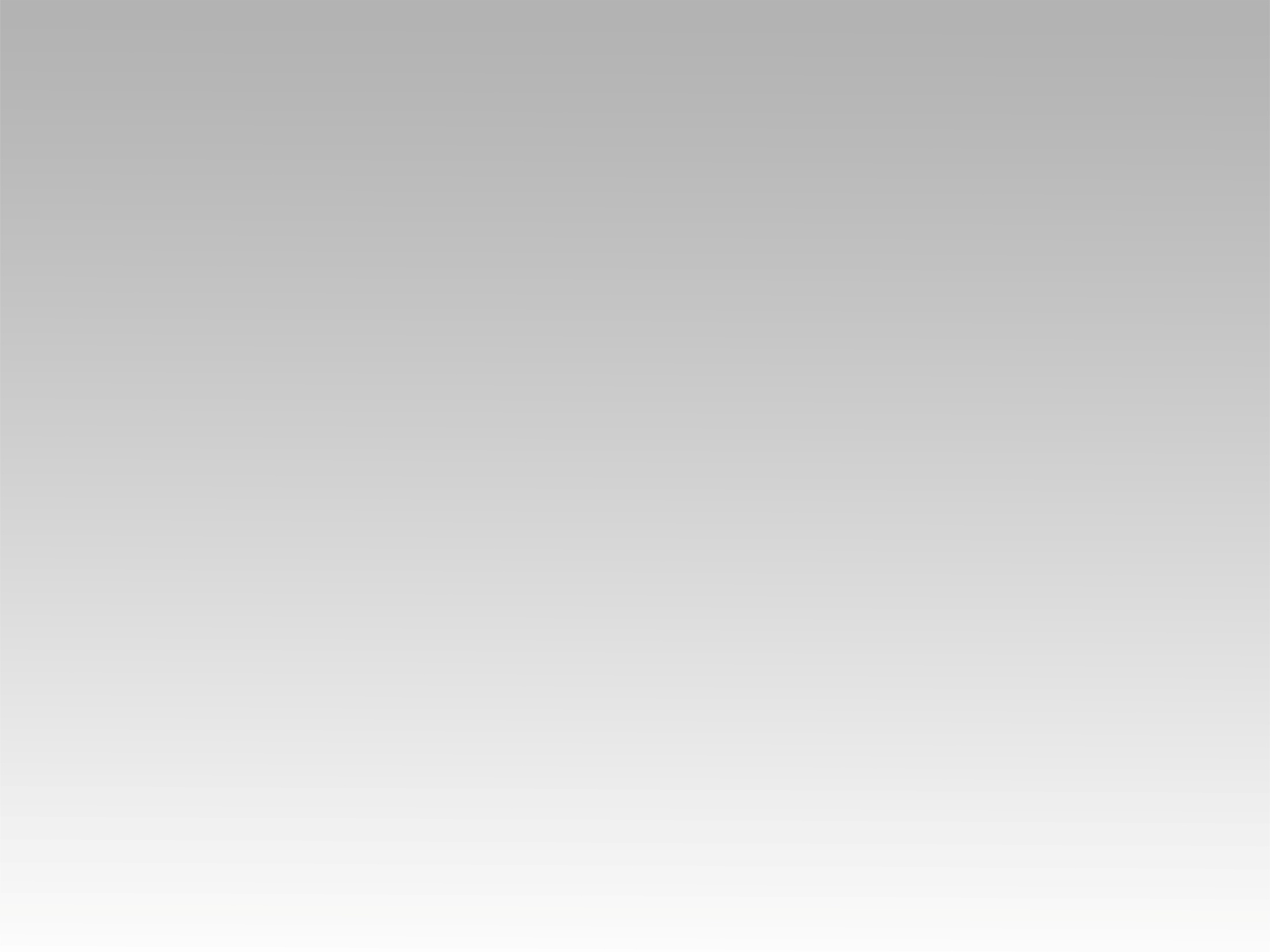 تـرنيــمة
سأشدو حُبَّاً
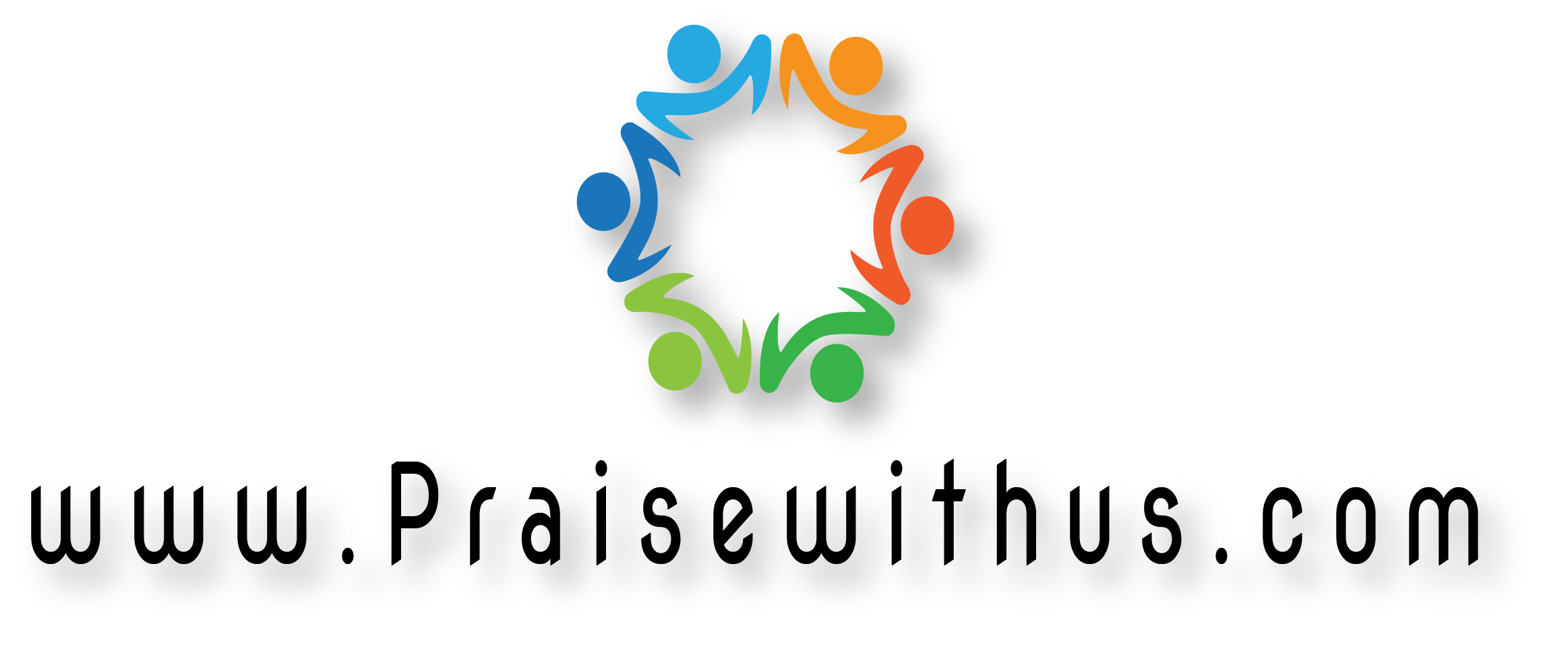 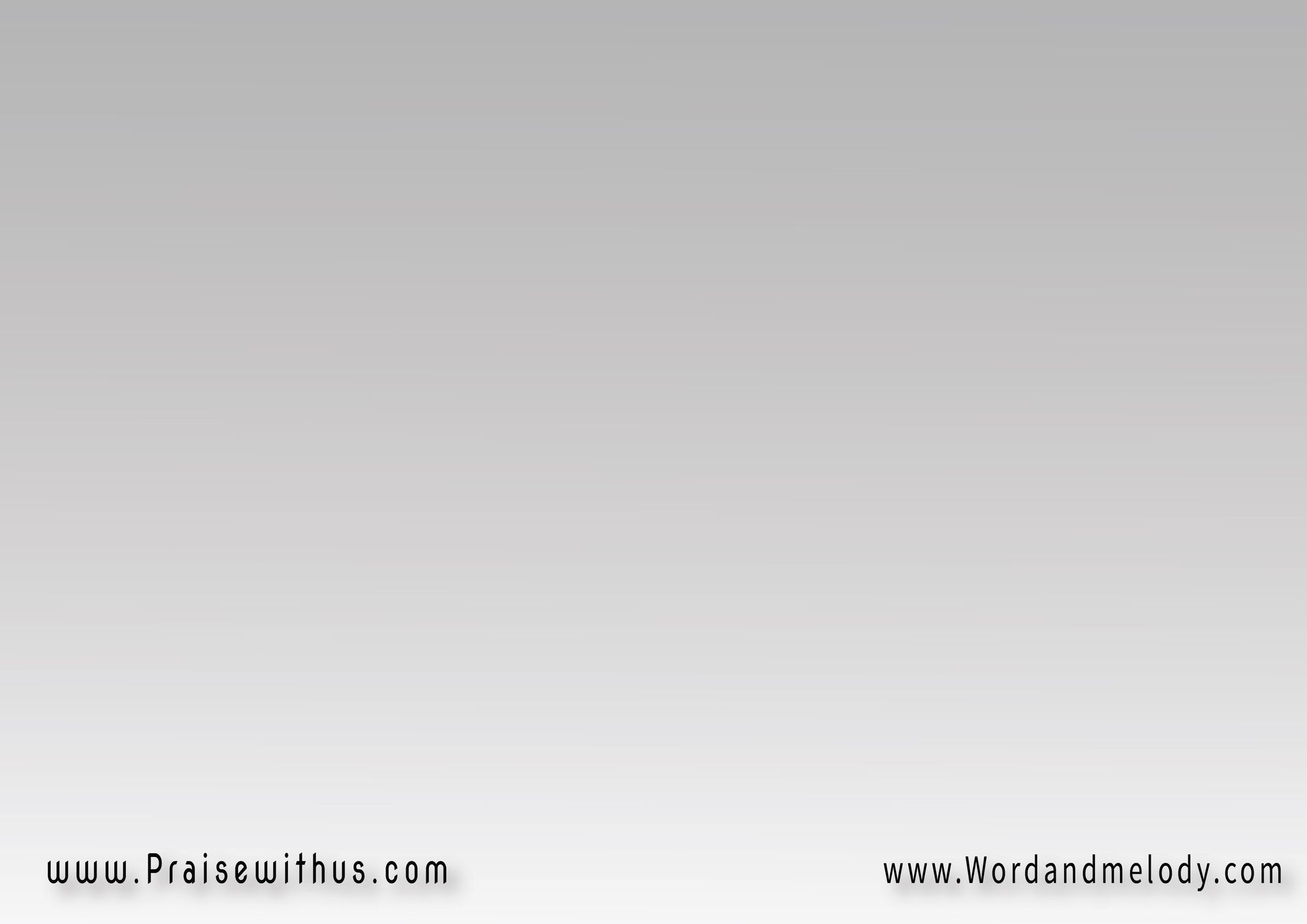 1- 
(سأشْدُو حُبَّاً لألَهي  خَالِقي وَمُبْدِعـي)2(فهوَ رَاعِـيَّ مُنقِذي يَحْفظُني مِن كُلِّ ضِيق)2



sa ashdo hobban le elahi  khaleqi wa mobdeai)2)(fahoa raaia monqethi yahfazoni men kolli Deeq)2



I will sing for God, the Creator. He is my shepherd and savior, He saves me from all troubles.
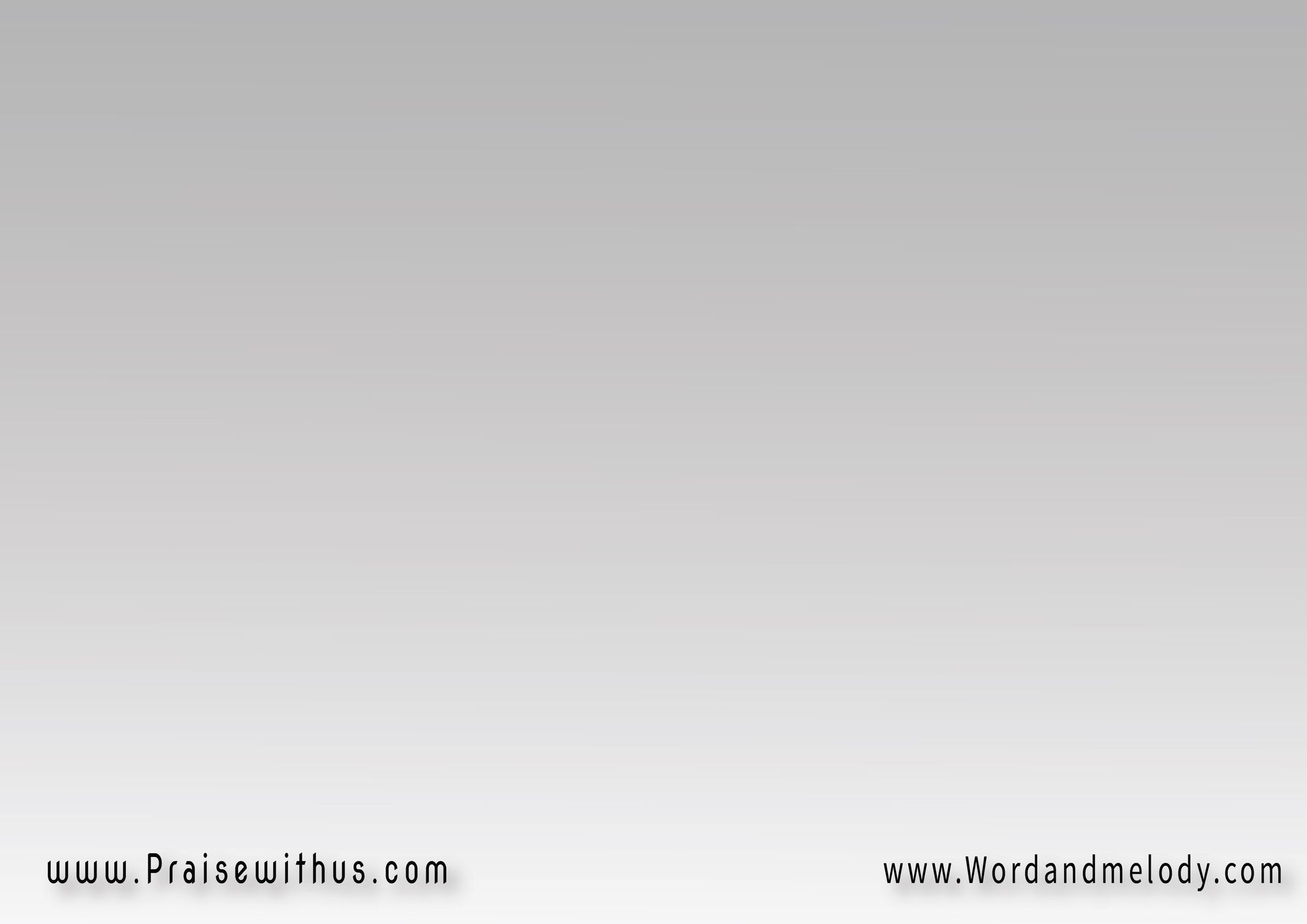 القرار:(مِمَّن أخَافْ  وَالرَّبُّ مُمْسِكٌ يَدِي)2(الرَّبُّ نورِي مُرشِديوَهوَ خَلاصِي سَنَدِي يَسُوعُ ضَامِنُ غَدِي)2
(memman akhaf  warrabbo momsekon yadi)2(alrrabbo nori morshedi  wahoa khalaSi sanadi yasouao Dameno ghadi)2
Who do I fear when God is holding my hand? He is my light, my savior and He guarantees tomorrow.
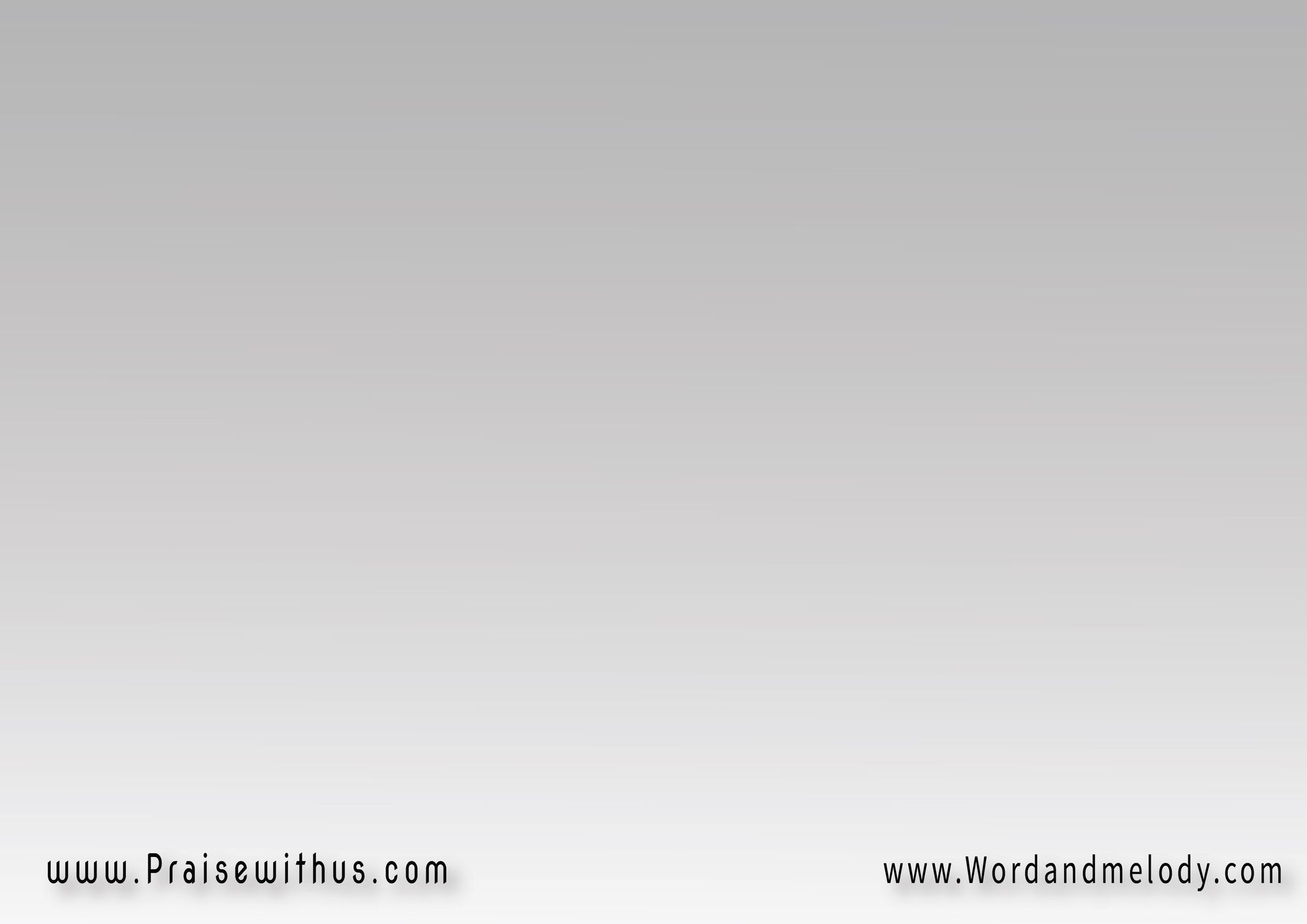 2- 
(فإن شَرَدْتُ أو ضَللتُ عَنهُ يَوْمَاً رَدَّني)2(فحُبُّــهُ وَعَطفُــــــــــهُ  لي مَلجَأٌ يَضُمُّني)2
(fa in sharadto aw Dalalto aanho yawman raddani )2 (fahobboho waatfoho li maljaaon yaDommoni)2



If I go astray one day, He restores me.
 His love and compassion are sheltering me.
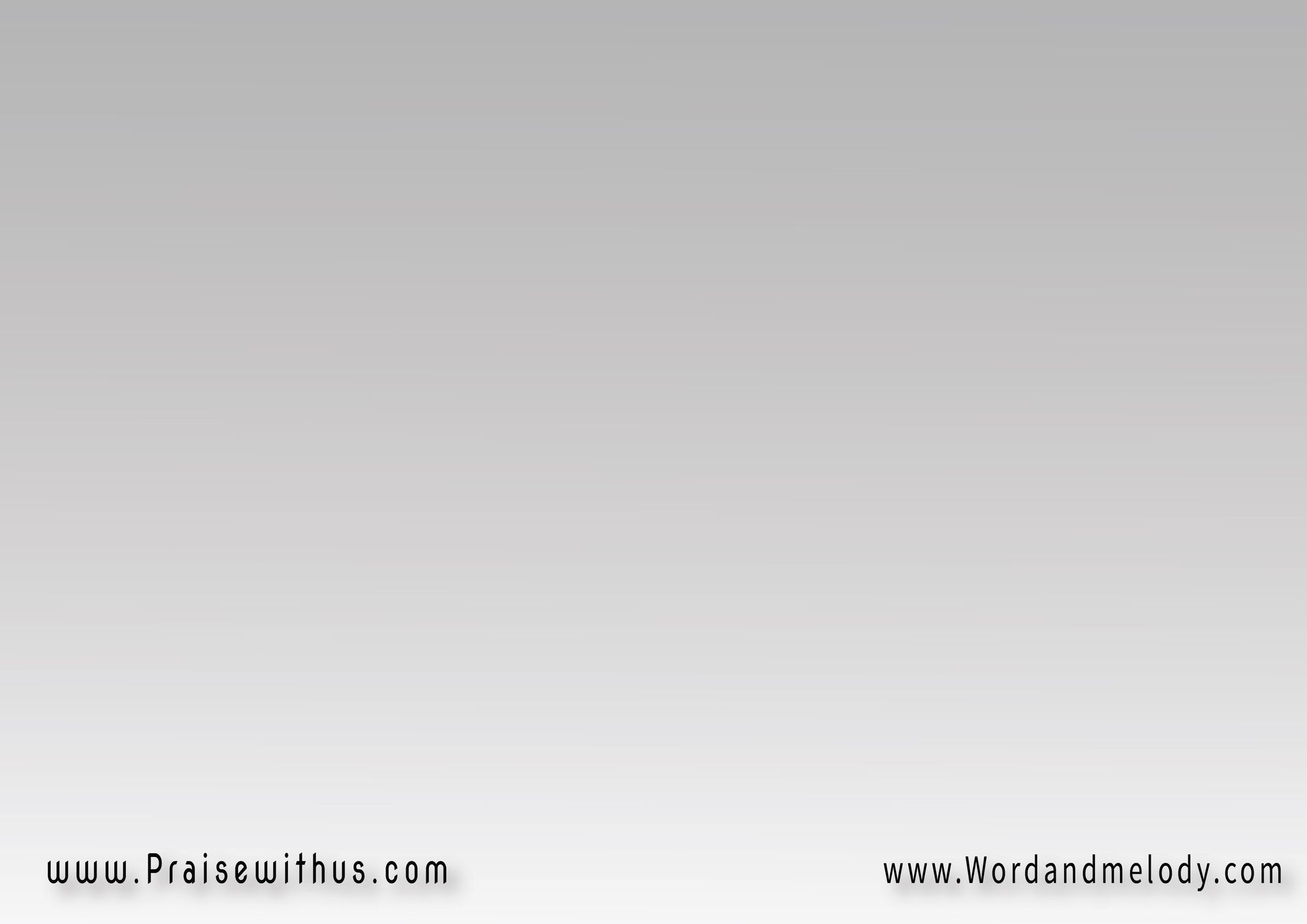 القرار:(مِمَّن أخَافْ  وَالرَّبُّ مُمْسِكٌ يَدِي)2(الرَّبُّ نورِي مُرشِديوَهوَ خَلاصِي سَنَدِي يَسُوعُ ضَامِنُ غَدِي)2
(memman akhaf  warrabbo momsekon yadi)2(alrrabbo nori morshedi  wahoa khalaSi sanadi yasouao Dameno ghadi)2
Who do I fear when God is holding my hand? He is my light, my savior and He guarantees tomorrow.
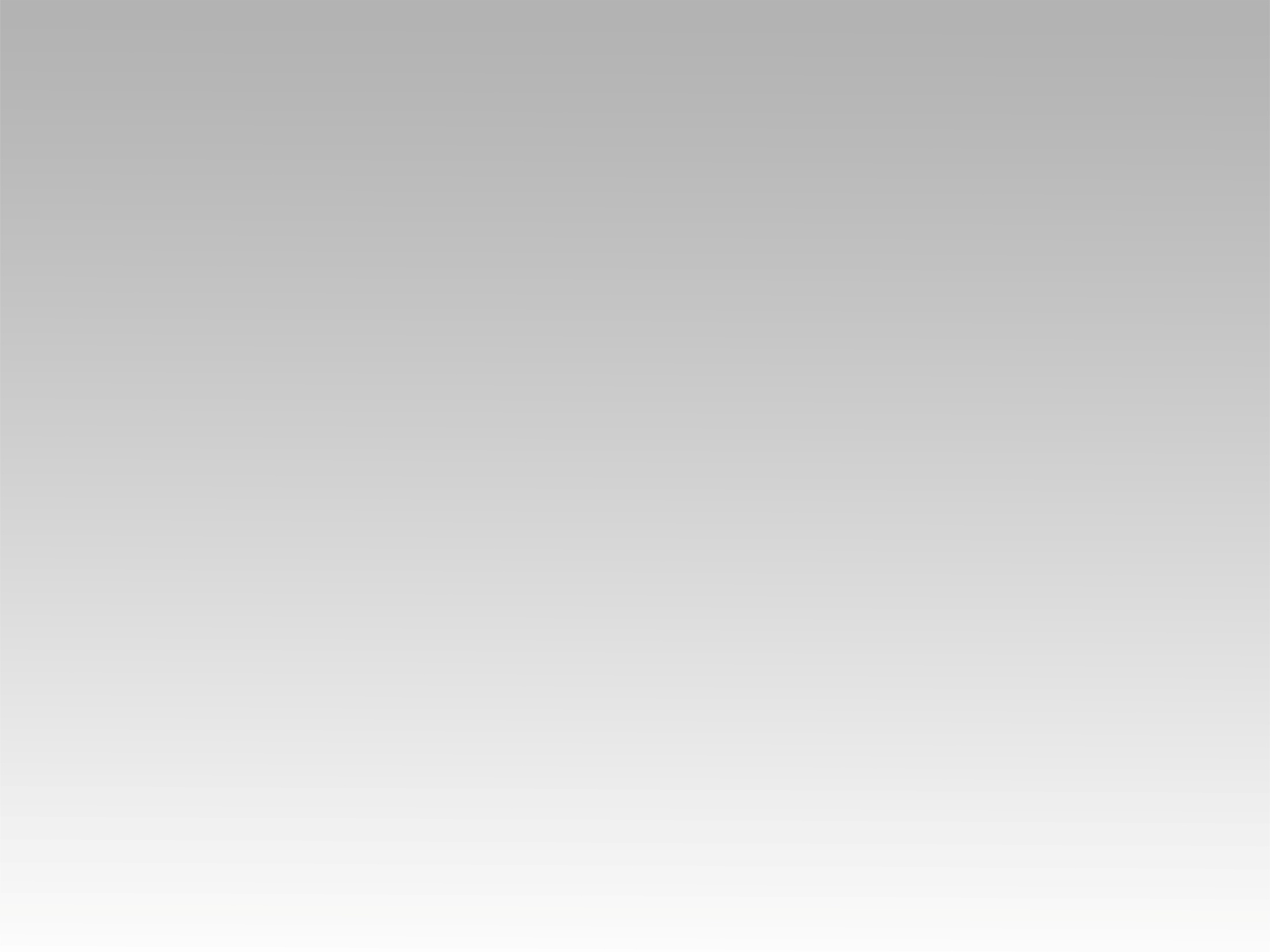 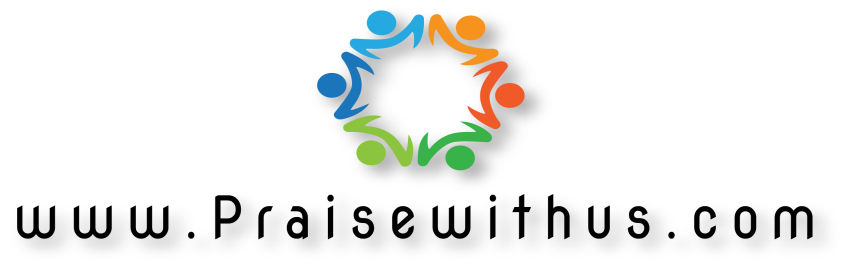